손병훈 / SON BYEONG-HOON / 1998년생 177cm 62kg    Instagram @sjh_0622
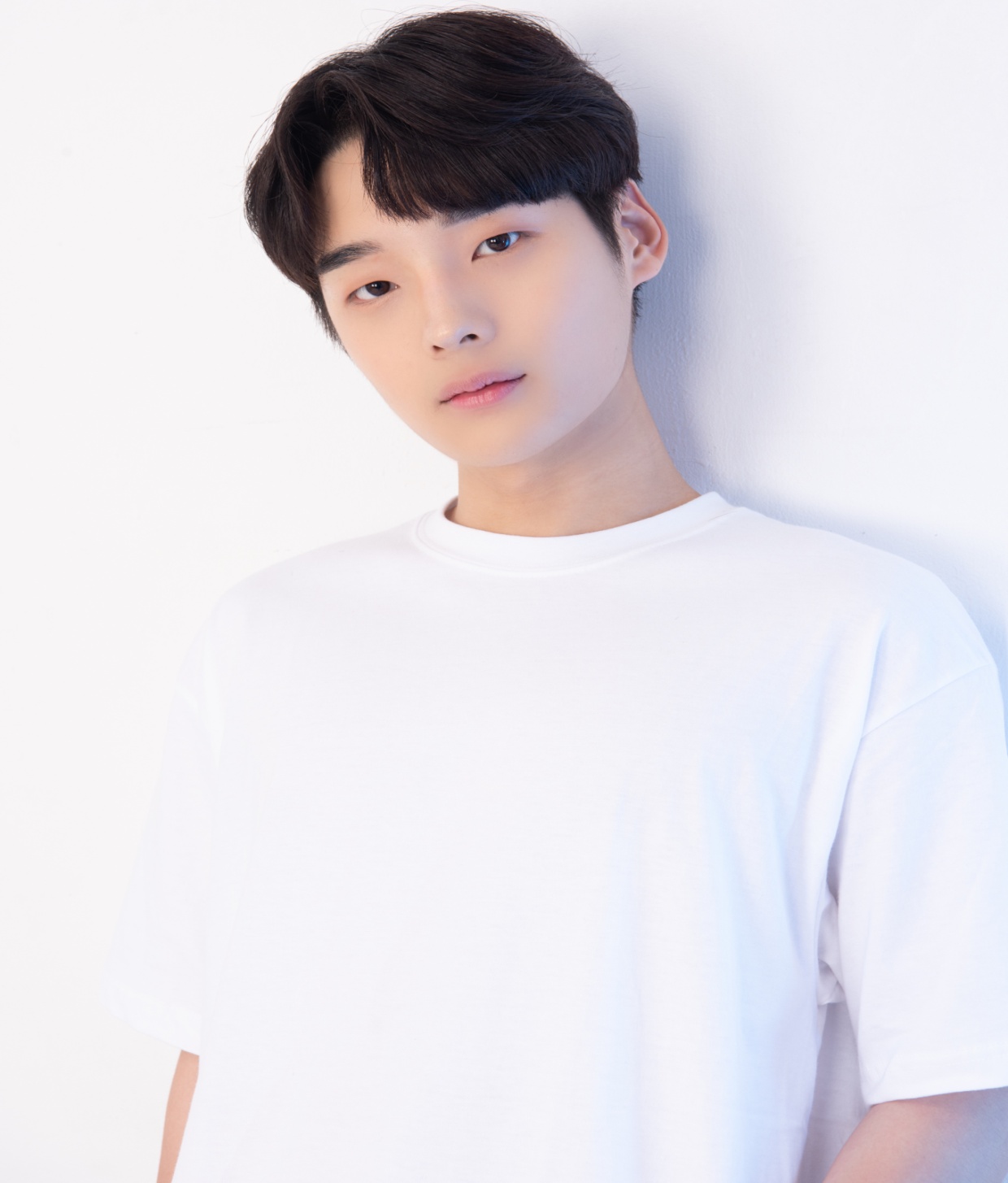 □ FILMOGRAPHY 


  웹드  [ 블러썸 캠퍼스 ] 주연 
2023  MUSICAL  [ 댄싱피버 ] 주연 
2023  SBS  [ 마이데몬 ]  
2023  MBC  [ 오늘도 사랑스럽개 ]  
2021  Tving  [ 투투 To. Two ] 조연 
2021  웹드 [ 뒤로맨스 Romance D ] 조연 
  SBS [ 펜트하우스 II ]  

□ ADVERTISEMENT
E-mail h980622@naver.com 연락처 010-6710-9940
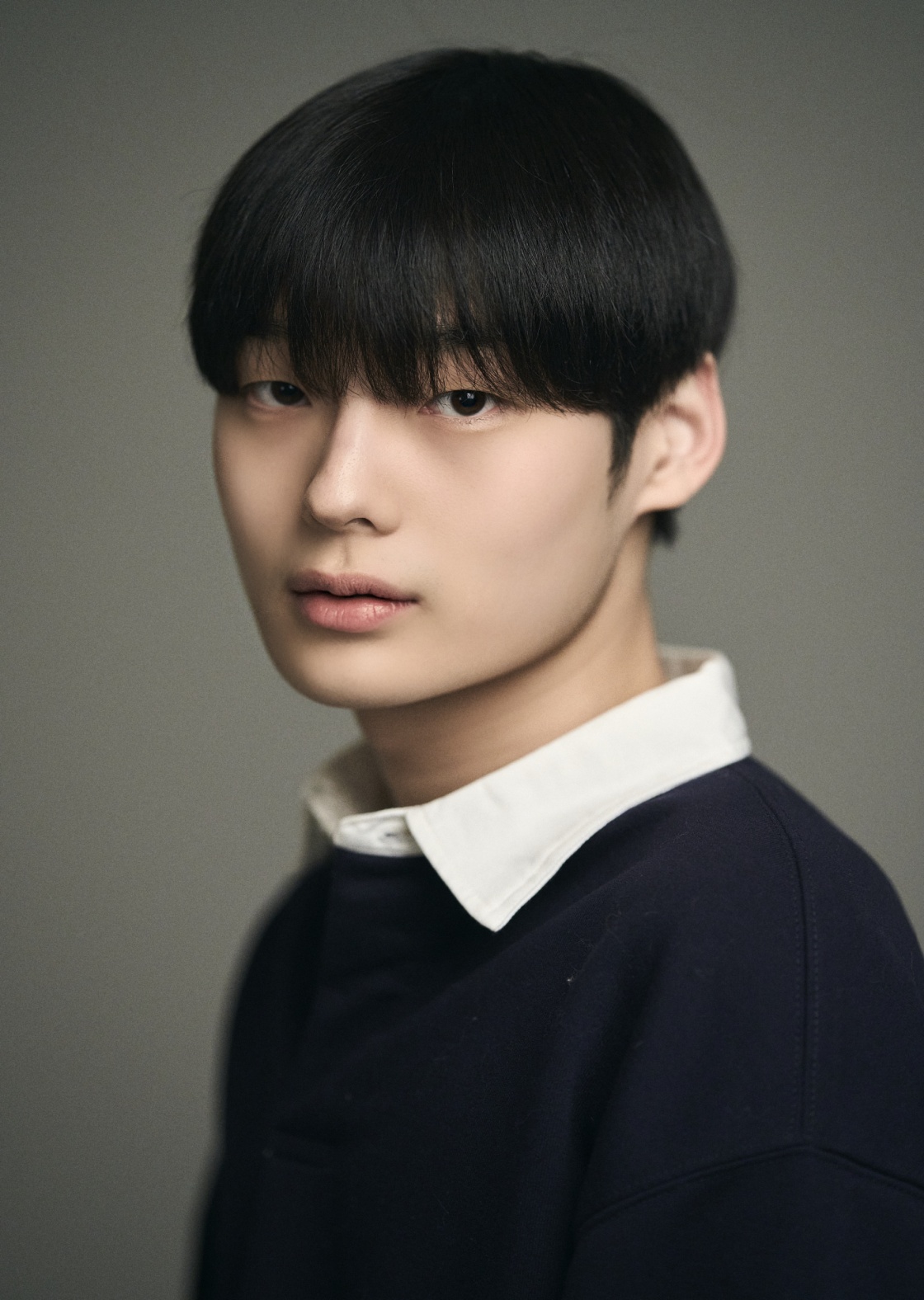 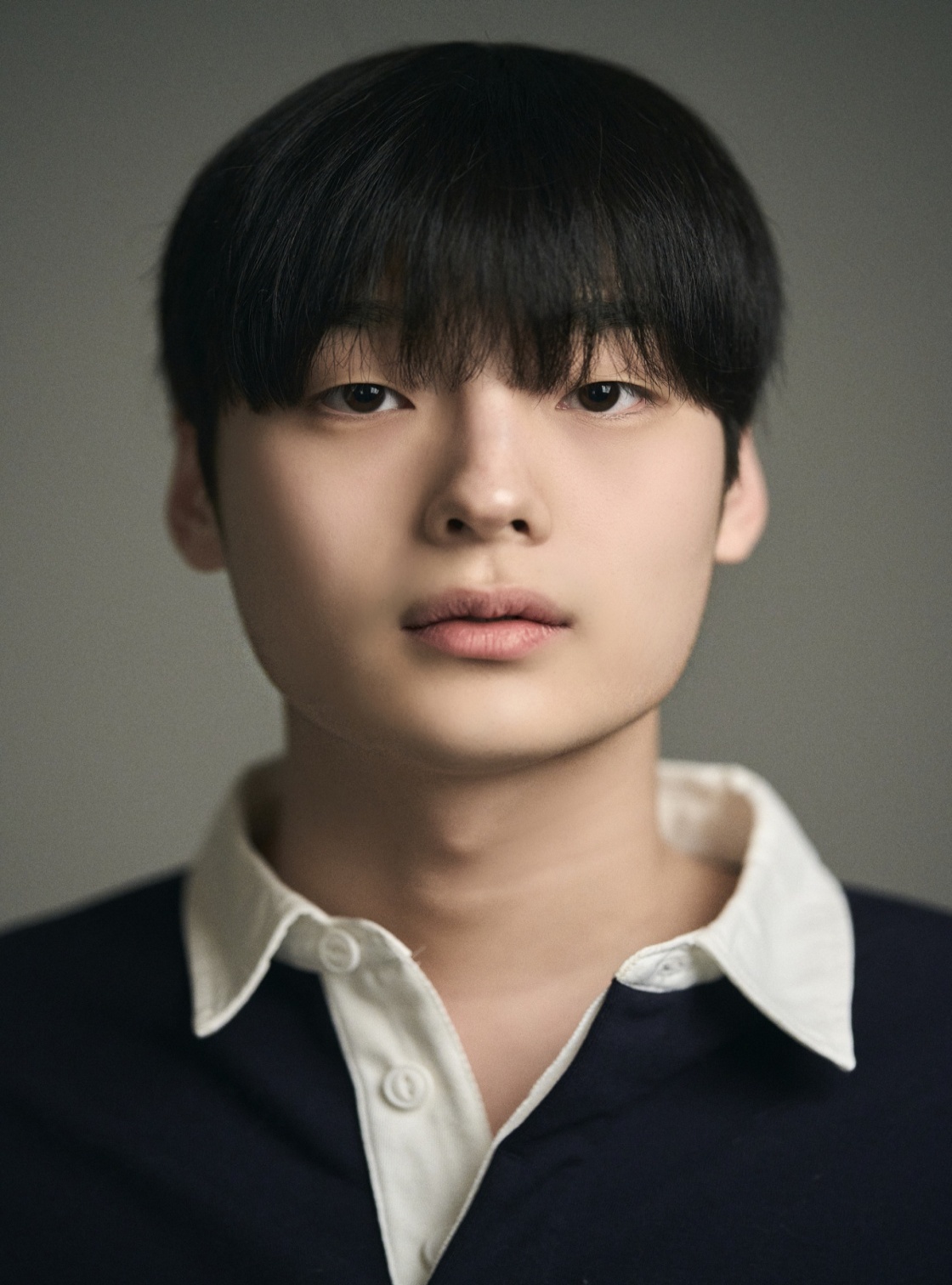 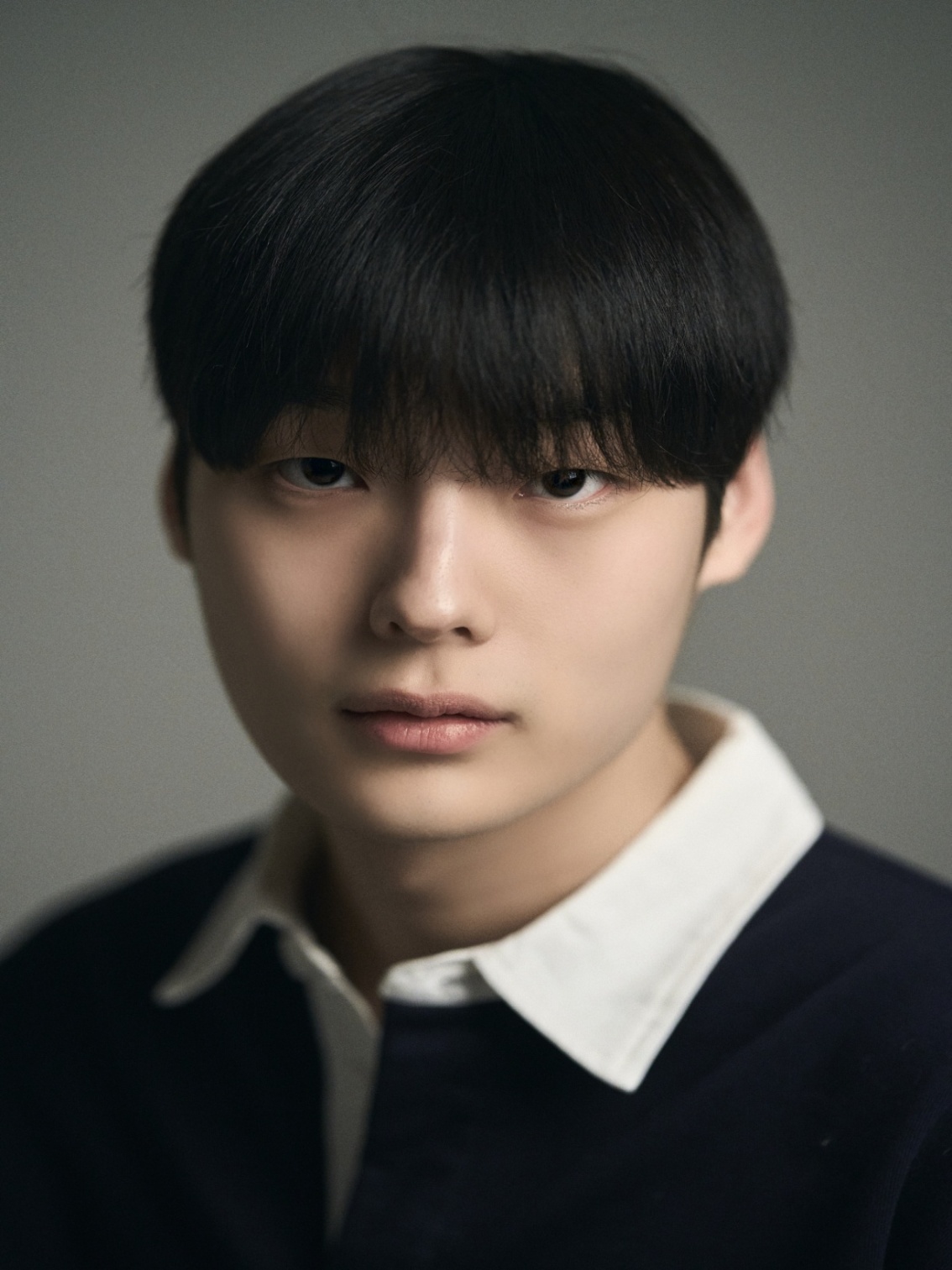 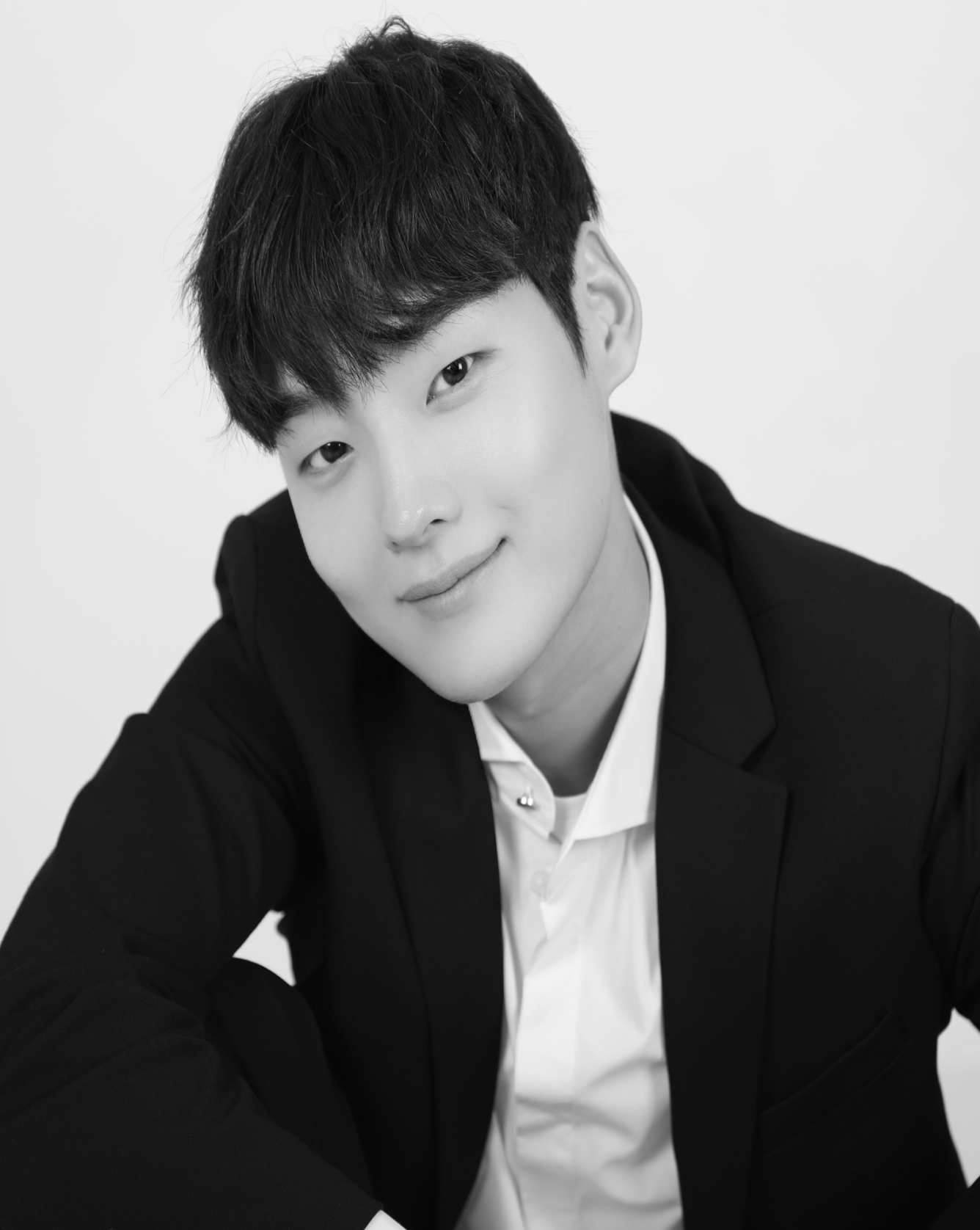